Longitudinal Phase Space Monitor for E-XFEL
Minjie Yan

Deutsches Elektronen-Synchrotron (DESY)




2nd Mini-Workshop on Longitudinal Diagnostics for FELs
12. Nov. 2013
Idea: TDS + Kicker + Septum

Simulation with tracking codes: 3D and 1D

Flexibility for different operation modes
Longitudinal Phase Space Measurement
Transverse Deflecting Structure (TDS)
Longitudinal profiley   ̴ z
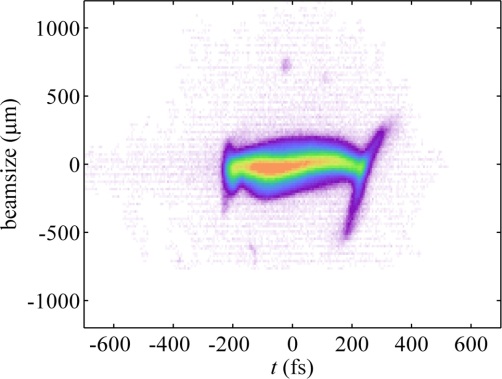 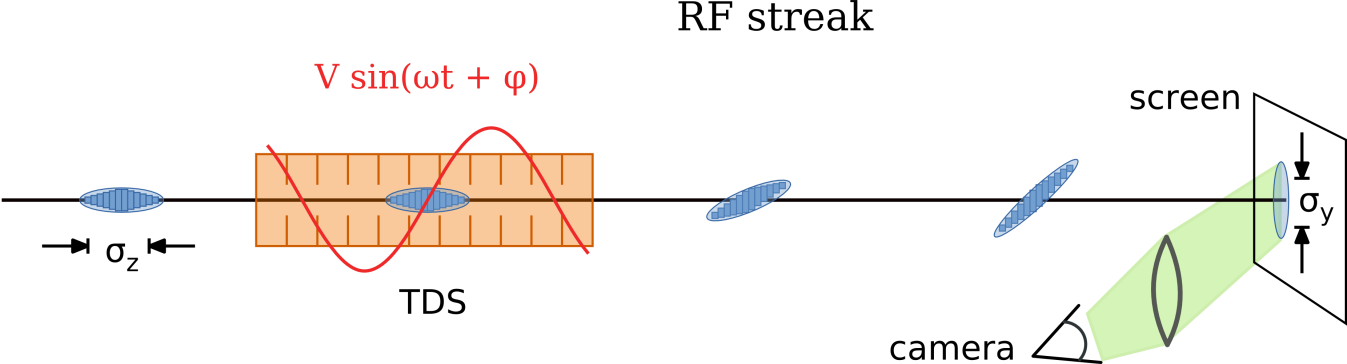 Longitudinal Phase Space Measurement
Transverse Deflecting Structure (TDS)
Longitudinal profiley   ̴ z
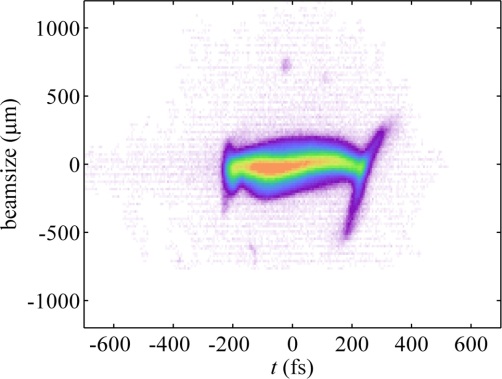 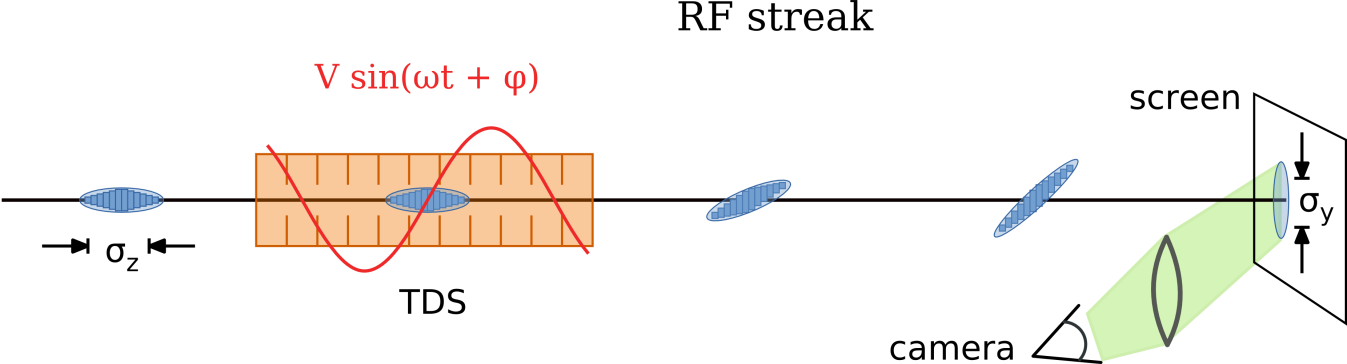 TDS + Dipole
Longitudinal Phase Space: y   ̴ zx   ̴ energy
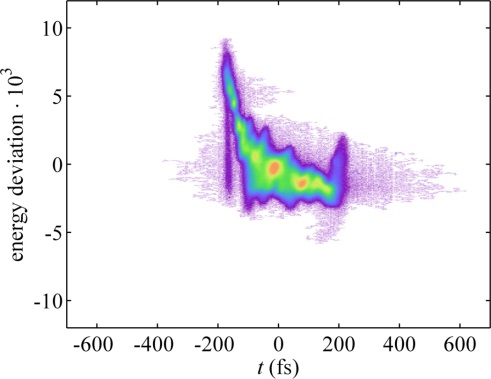 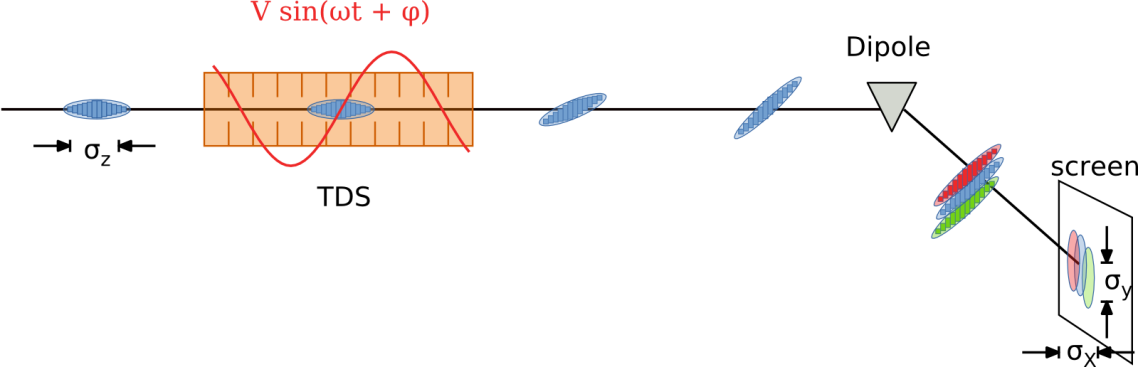 Experience from FLASH
Longitudinal phase space diagnostic (SDUMP) has been routinely used for machine-setup and during SASE tuning.

However
Dipole magnet has to be switched on/off (and cycled)  The operation has to be stopped
It can only be operated in single-bunch mode.
The machine behaves differently in the single- and multi-bunch mode.(FLASH is operated with 10Hz macro repetition rate, each RF macro pulse can be filled with up to 800 bunches )
No information on actual SASE level during measurements in 6SDUMP.
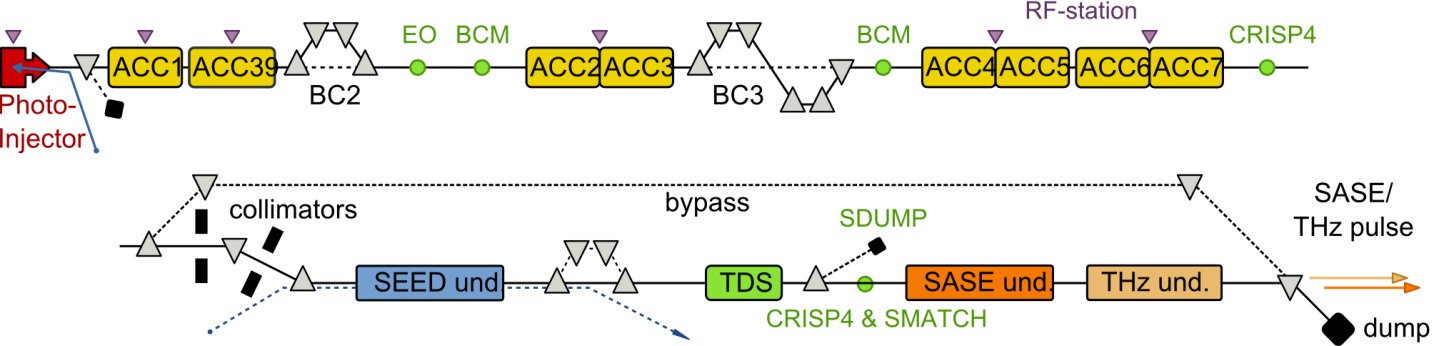 S. Wesch
Experience from FLASH
Online bunch profile monitor at SMATCH finally working.
Delivers single-shot current profile, rms bunch length at 10Hz during SASE operation.
No information on the bunch energy.
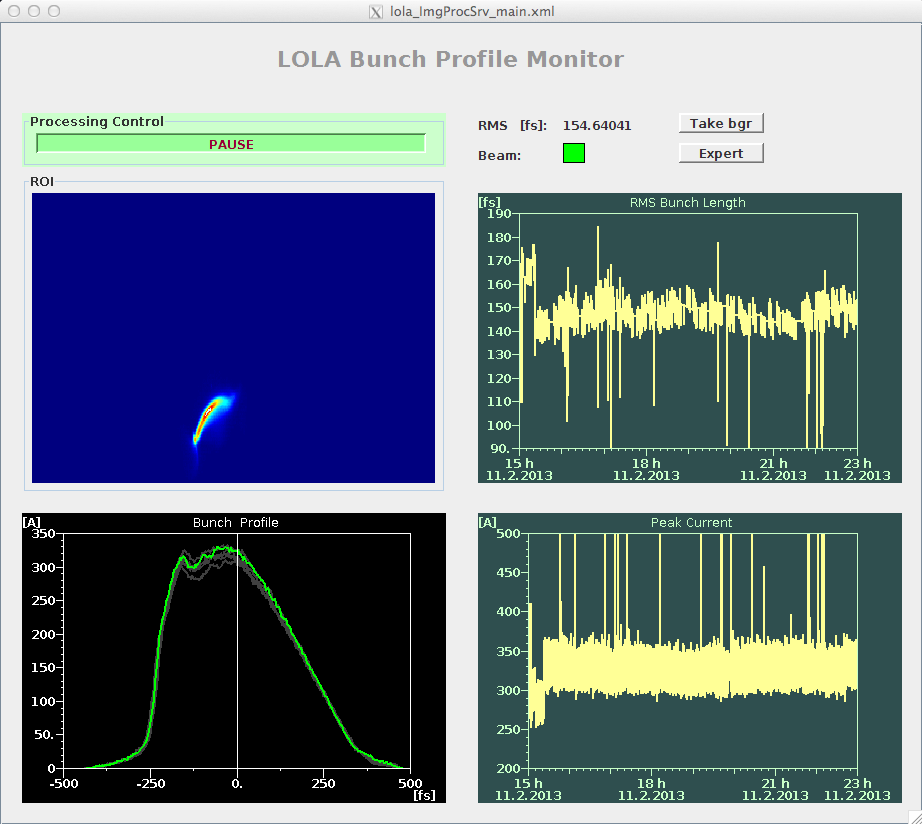 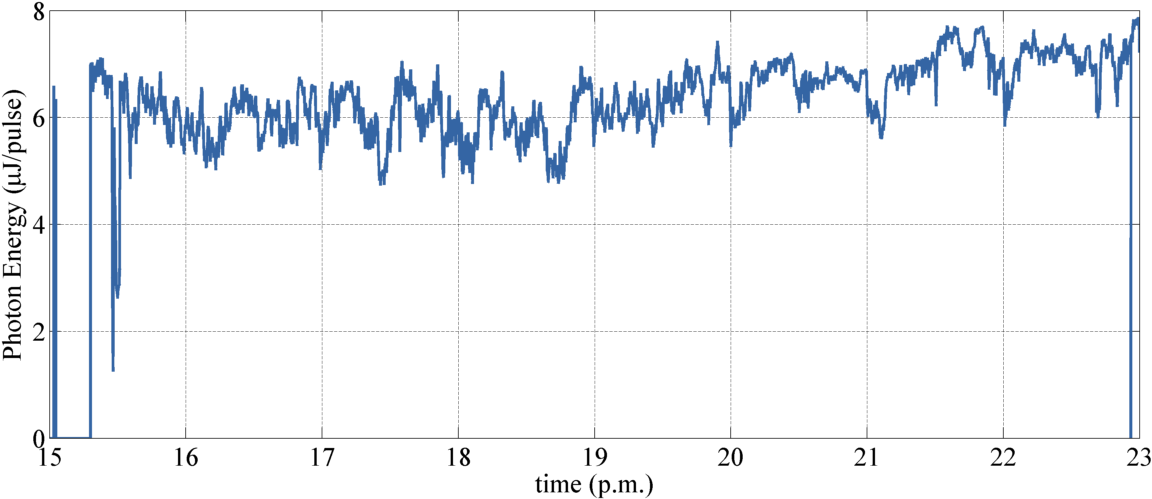 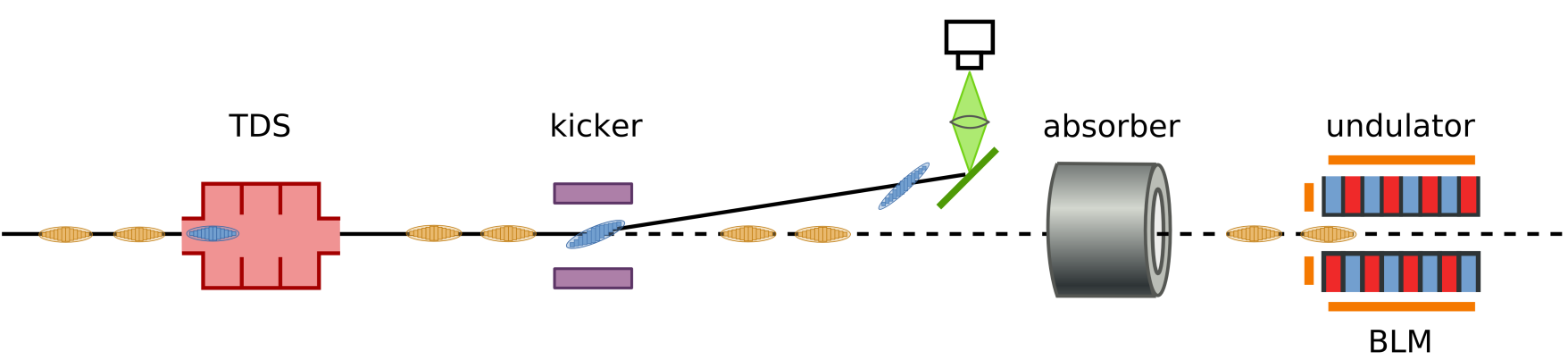 Idea for E-XFEL
TDS + fast kicker magnet + Septum
Online longitudinal phase space diagnostic
Pulse-stealing mode (lost one bunch in the bunch train)
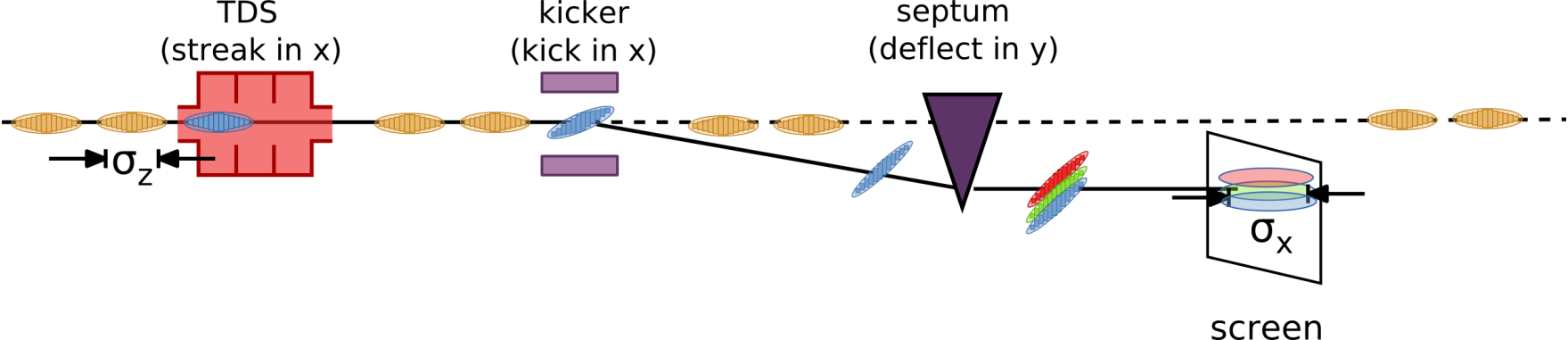 Idea for E-XFEL
Location of TDS diagnostics at E-XFEL
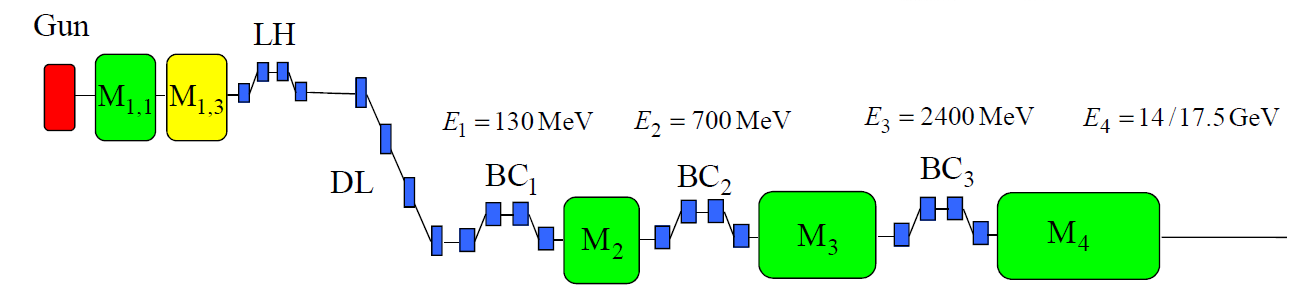 BC2
BC1
BC0
I. Zagorodnov
with septum
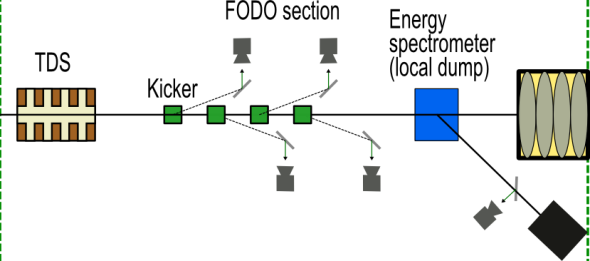 Simulation for the scenario TDS + Kicker + Septum
Requirements on the accelerator optics
Simulation for the scenario TDS + Kicker + Septum
Example for E-XFEL: after BC1
Matching into linac
Slice Emittance Monitor
LPS Monitor
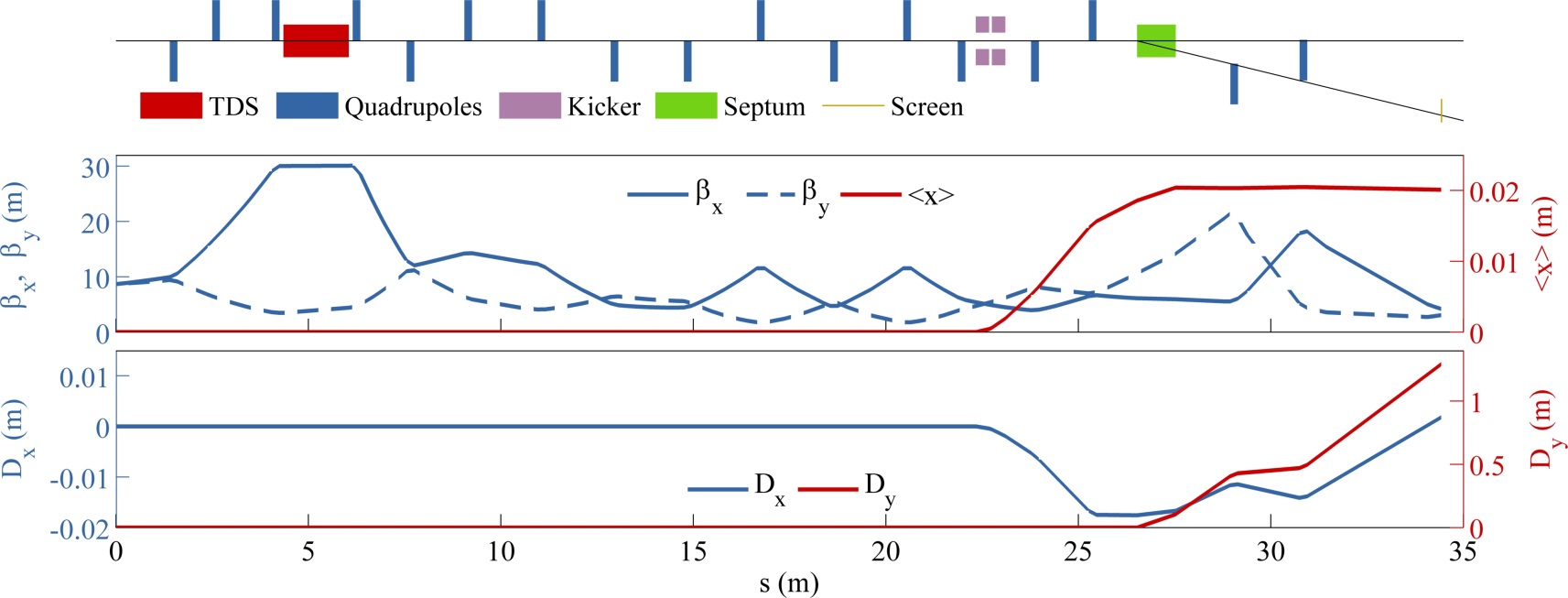 Expectations
Assumming εN=1µm and TDS operated at maximum power (24MW ~ 15MV)Time resolution:            16fsEnergy resolution:         6.3·10-5Dx,screen from kicker:      1.8mm
Simulation for the scenario TDS + Kicker + Septum
Simulation with elegant
Parameters
Input distribution:  S2E simulation with CSRtrack + ASTRA
Tracked beamline:  entrance TDS to the screen
1nC, 200k particles, 700MeV

Comparisons
‘TDS + dipole’ vs. ‘TDS + kicker magnet + septum’  with the same optics
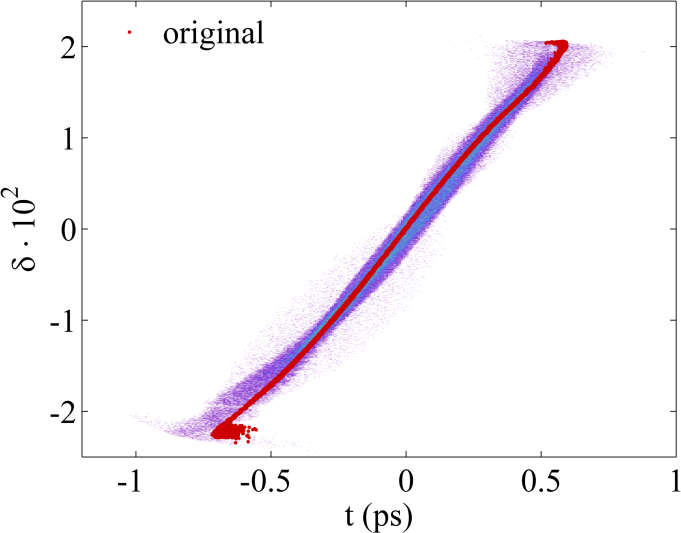 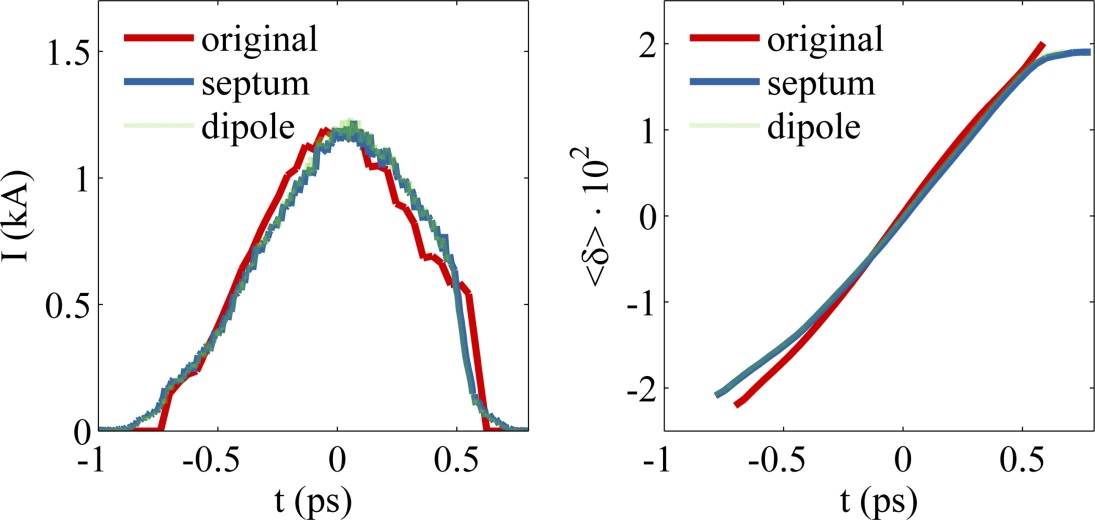 Monitoring the Longitudinal Phase Space
S2E Simulation with 1D-code RFTweak from M.Dohlus
100pC, 1M particles
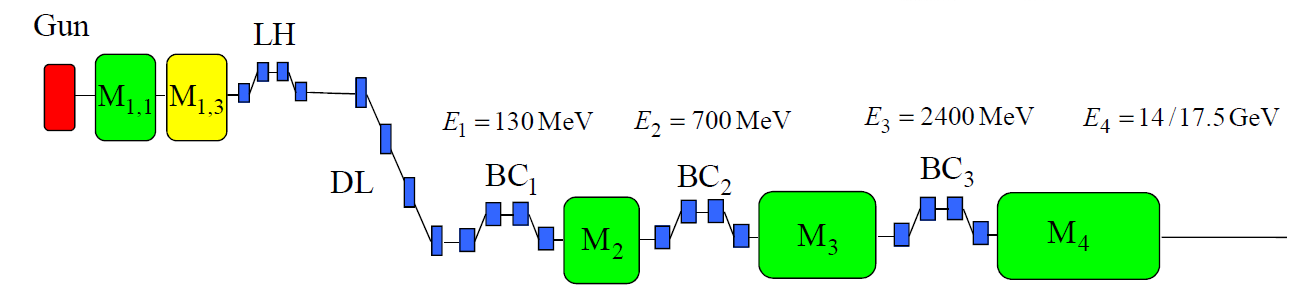 BC2
BC1
BC0
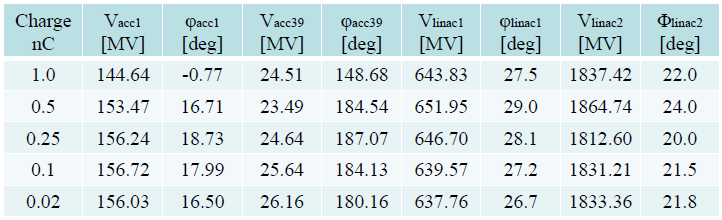 Monitoring the Longitudinal Phase Space
S2E Simulation with 1D-code RFTweak from M.Dohlus
100pC, 1M particles
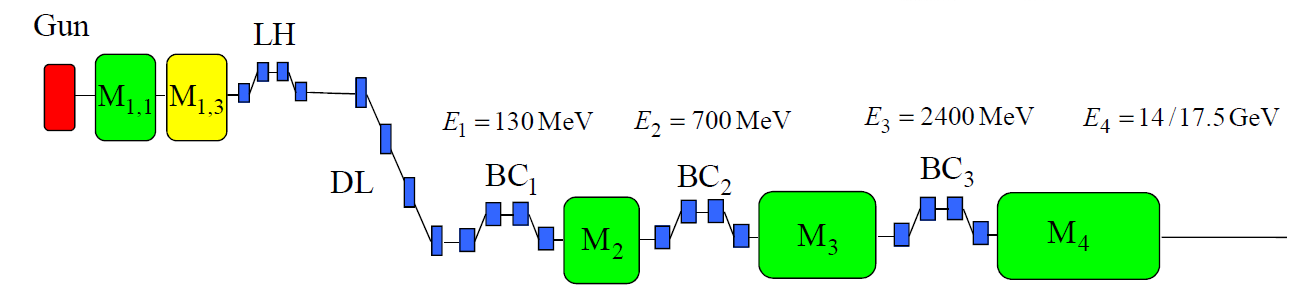 BC2
BC1
BC0
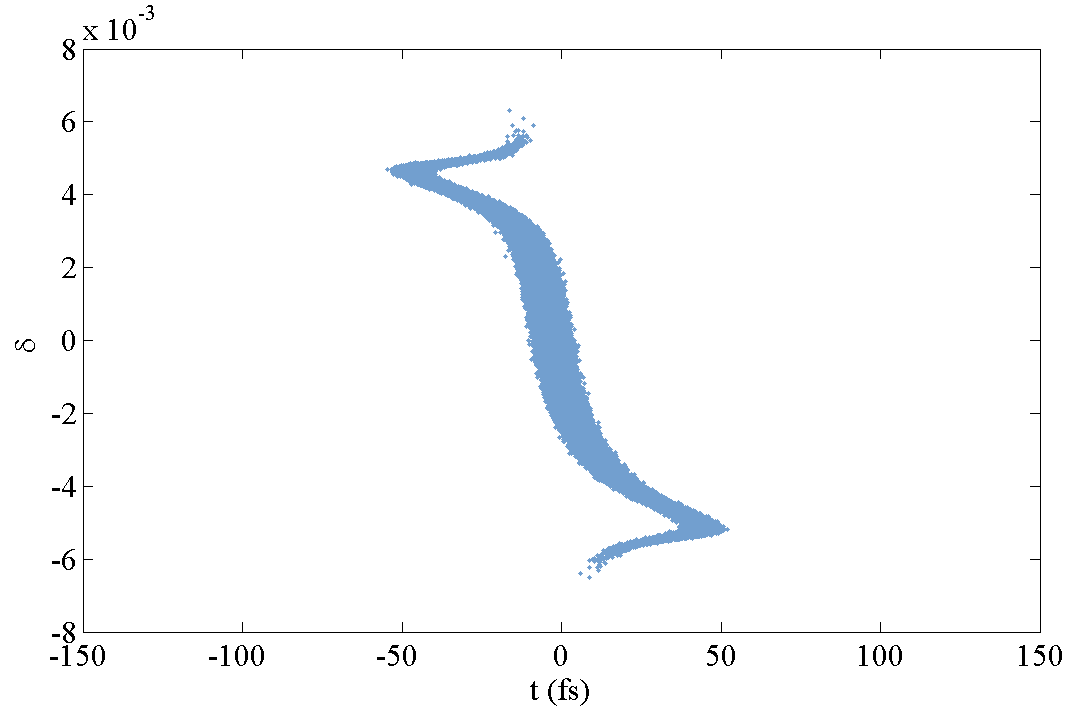 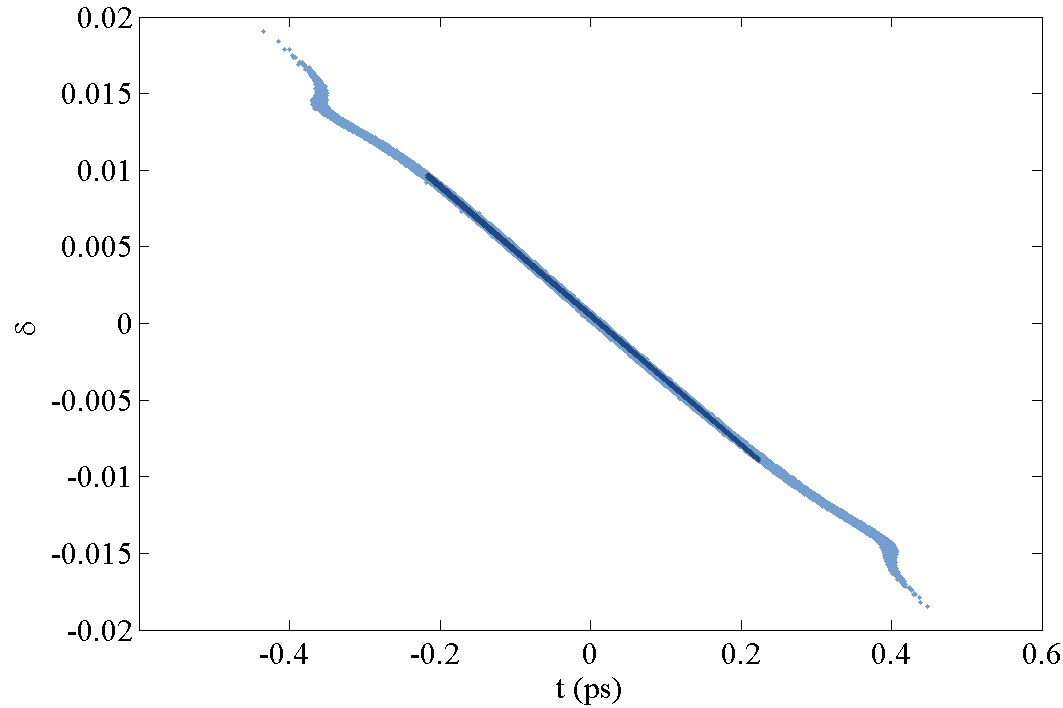 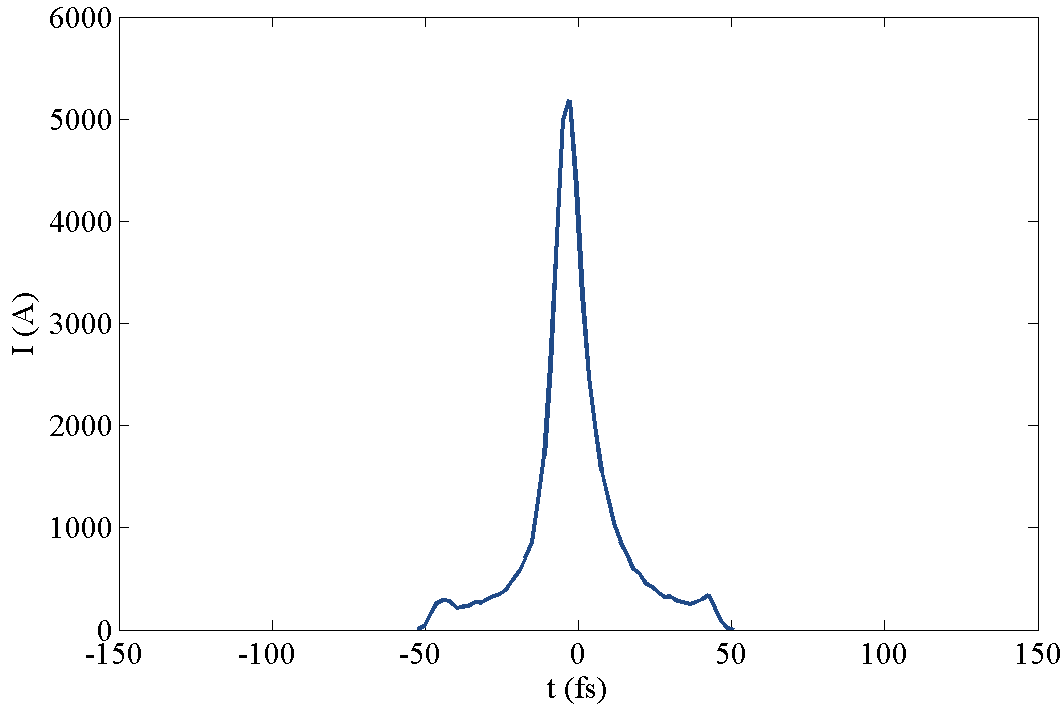 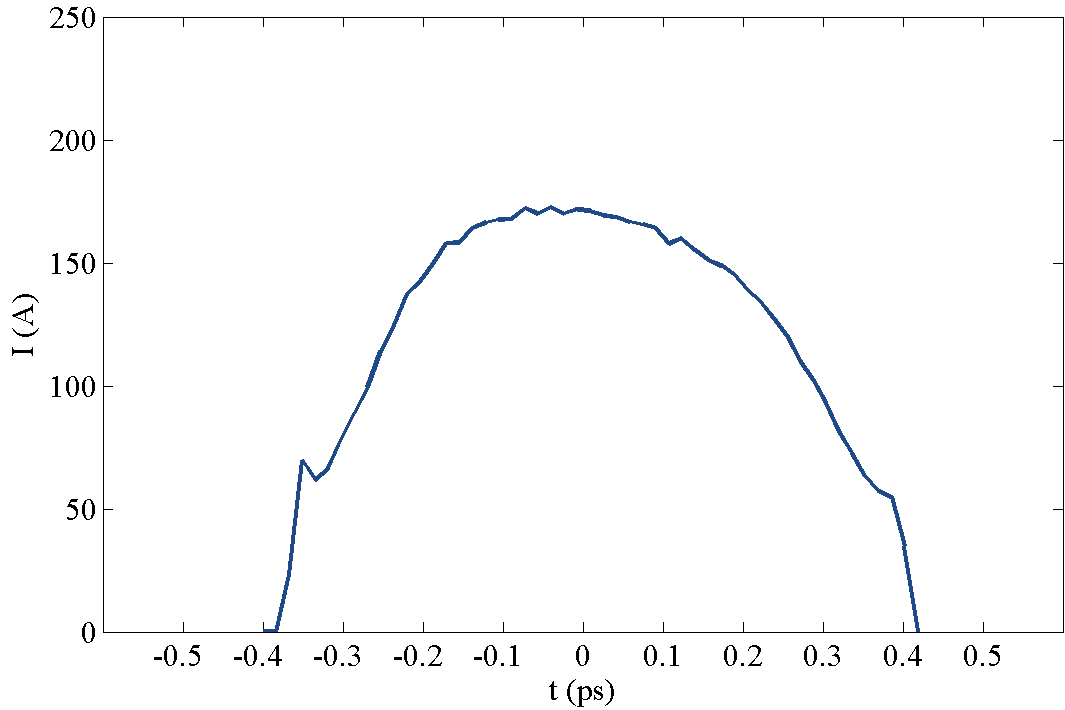 Monitoring the Longitudinal Phase Space
S2E Simulation with 1D-code RFTweak from M.Dohlus
100pC, 1M particles
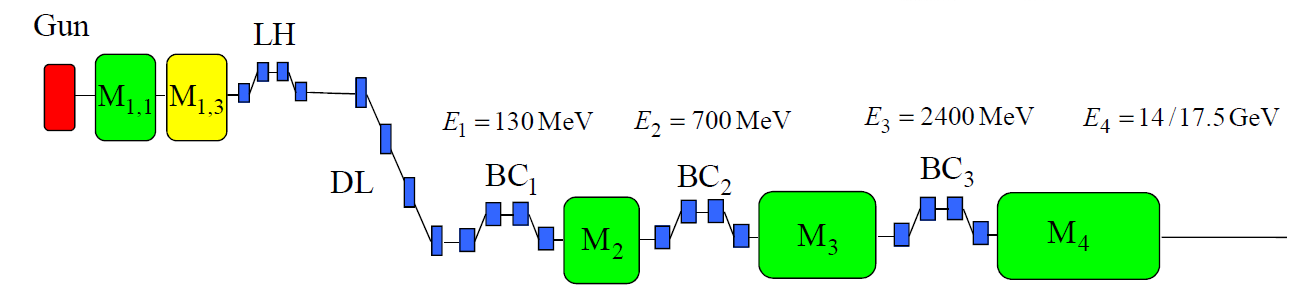 BC2
BC1
BC0
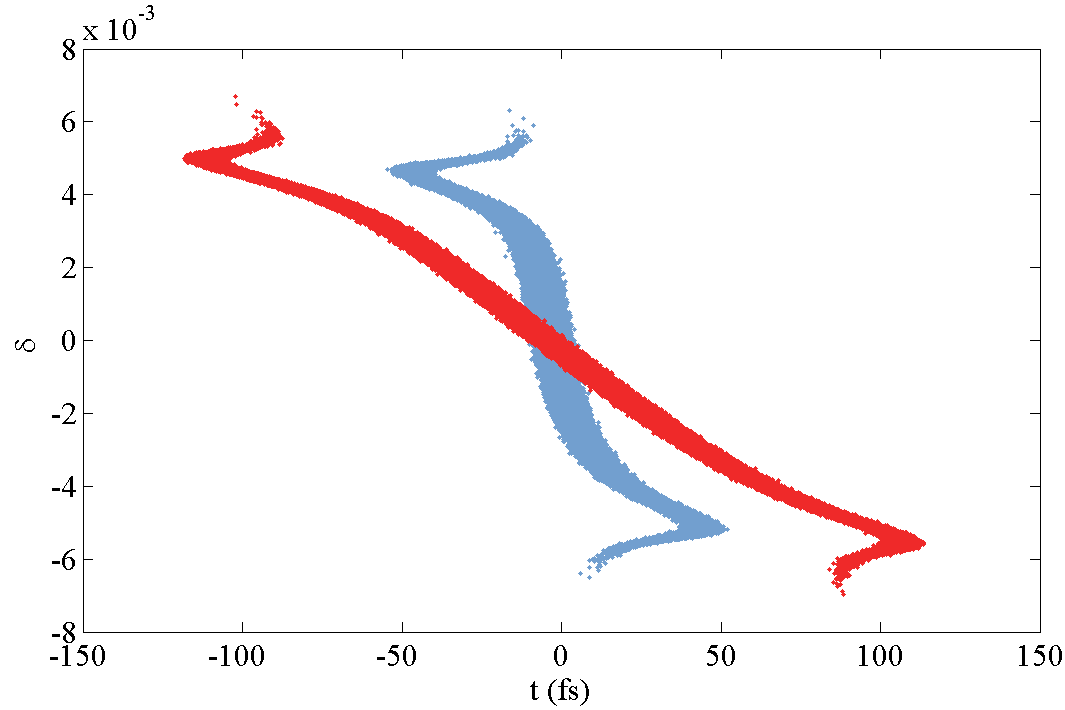 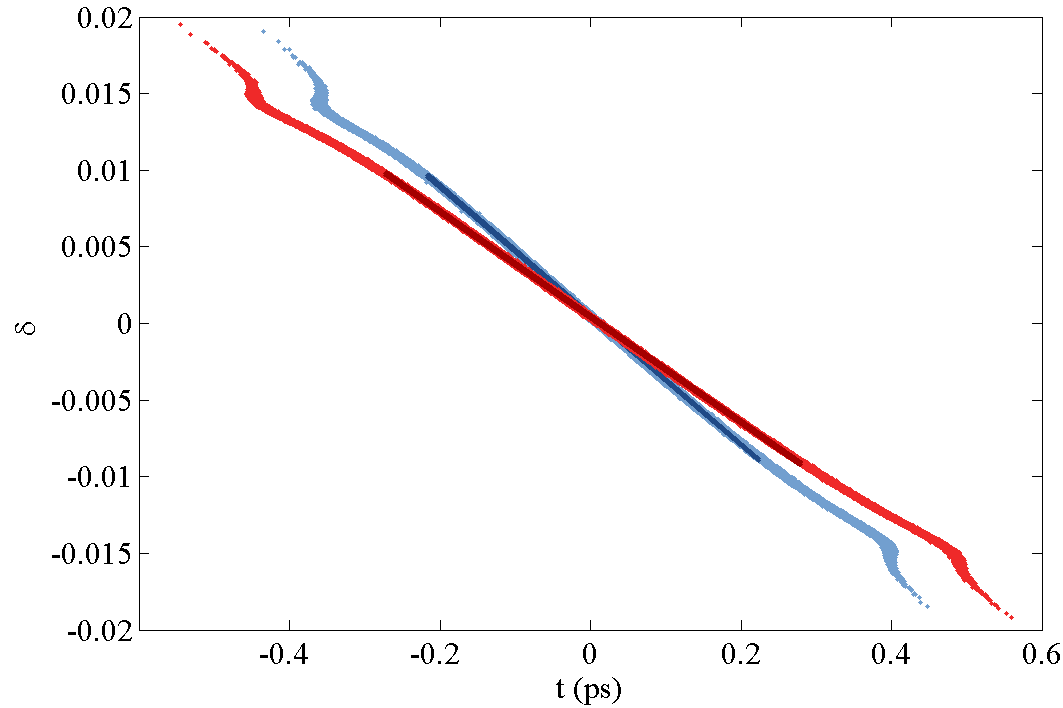 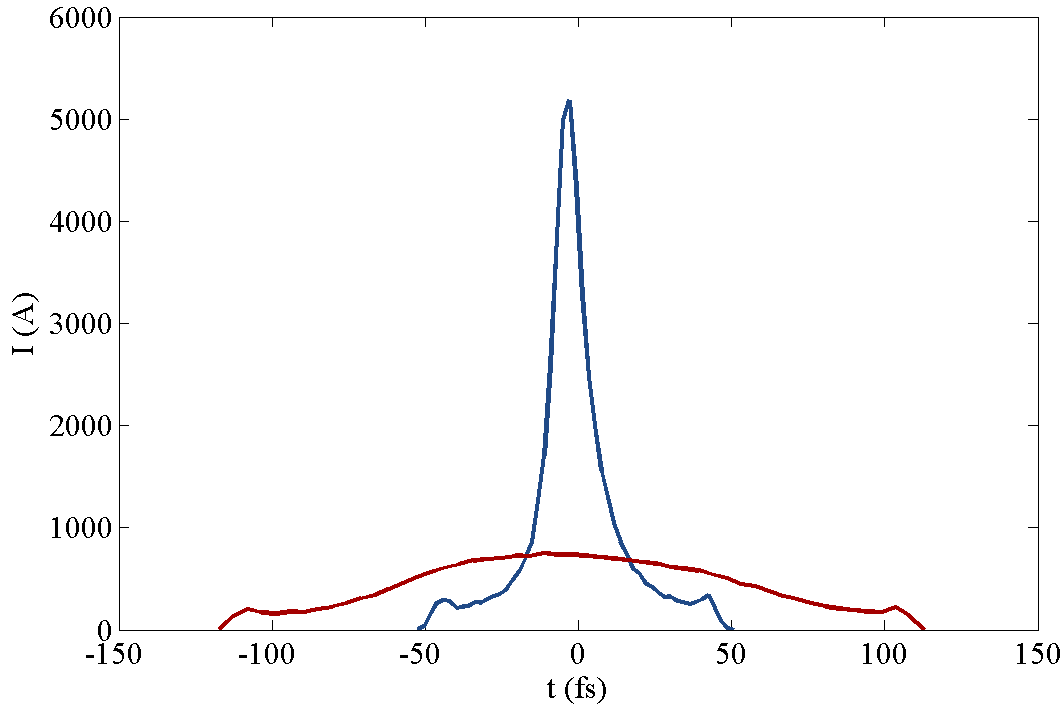 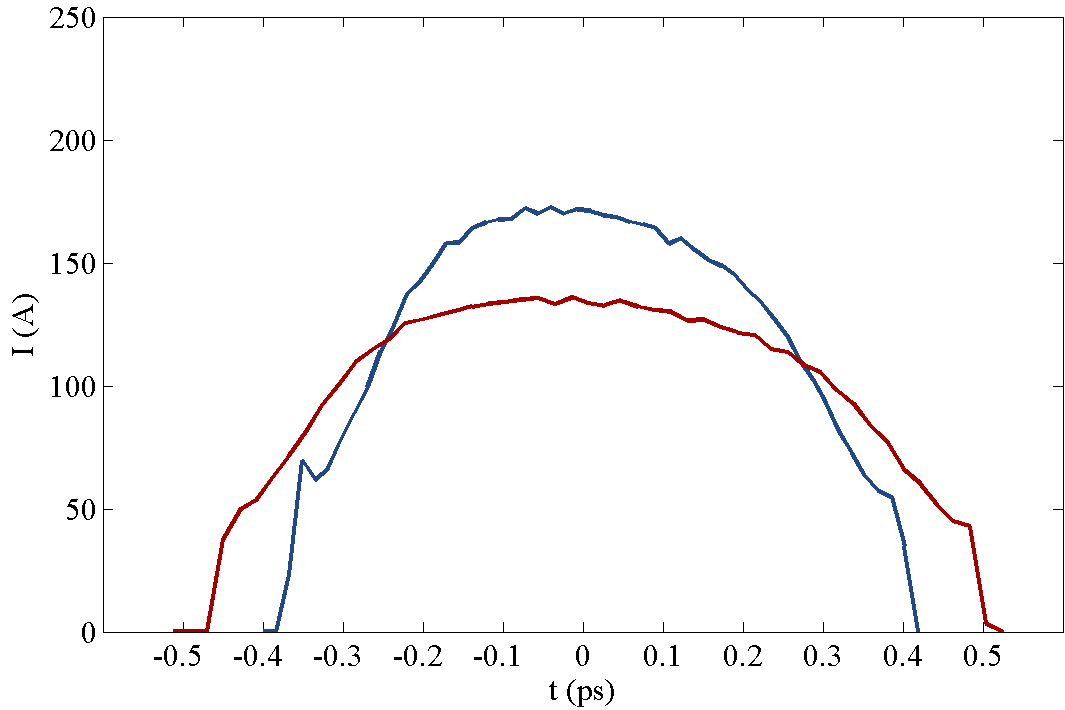 Monitoring the Longitudinal Phase Space
S2E Simulation with 1D-code RFTweak from M.Dohlus
100pC, 1M particles
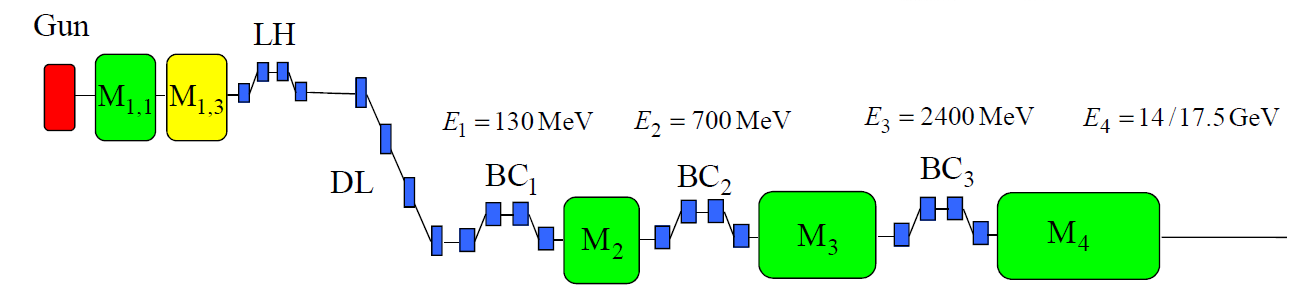 BC2
BC1
BC0
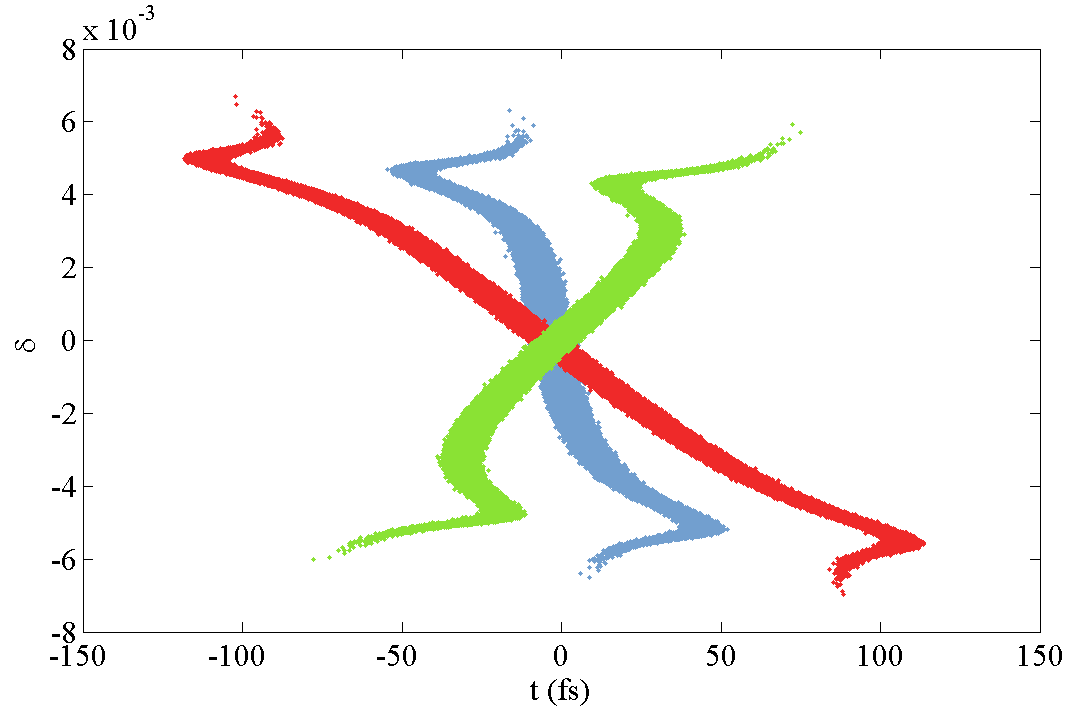 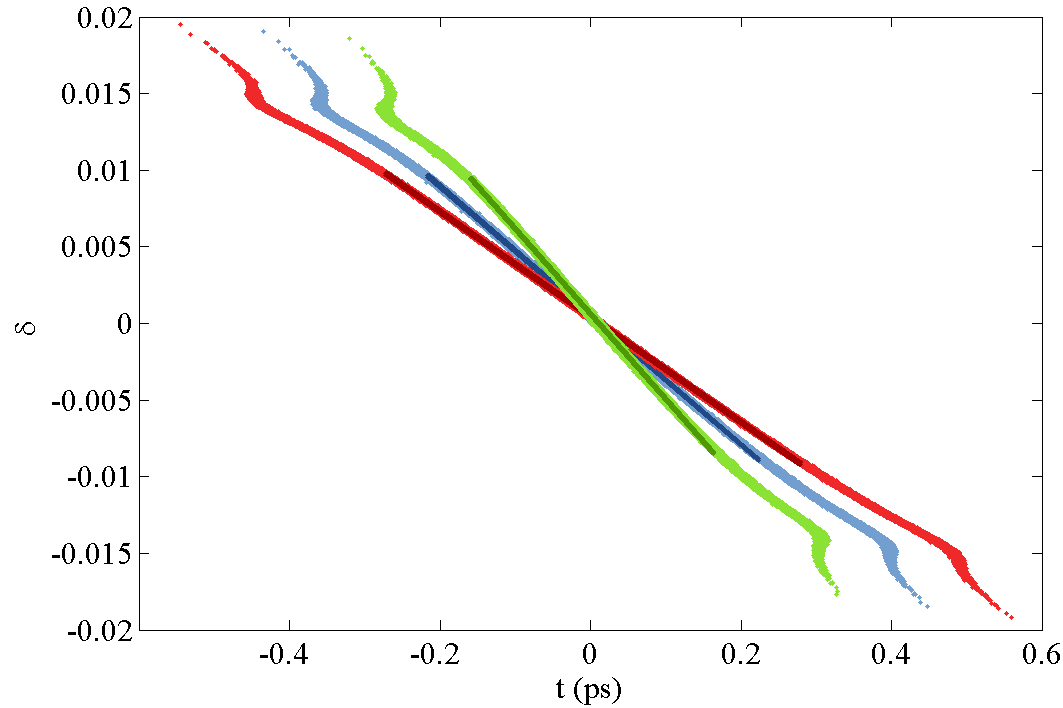 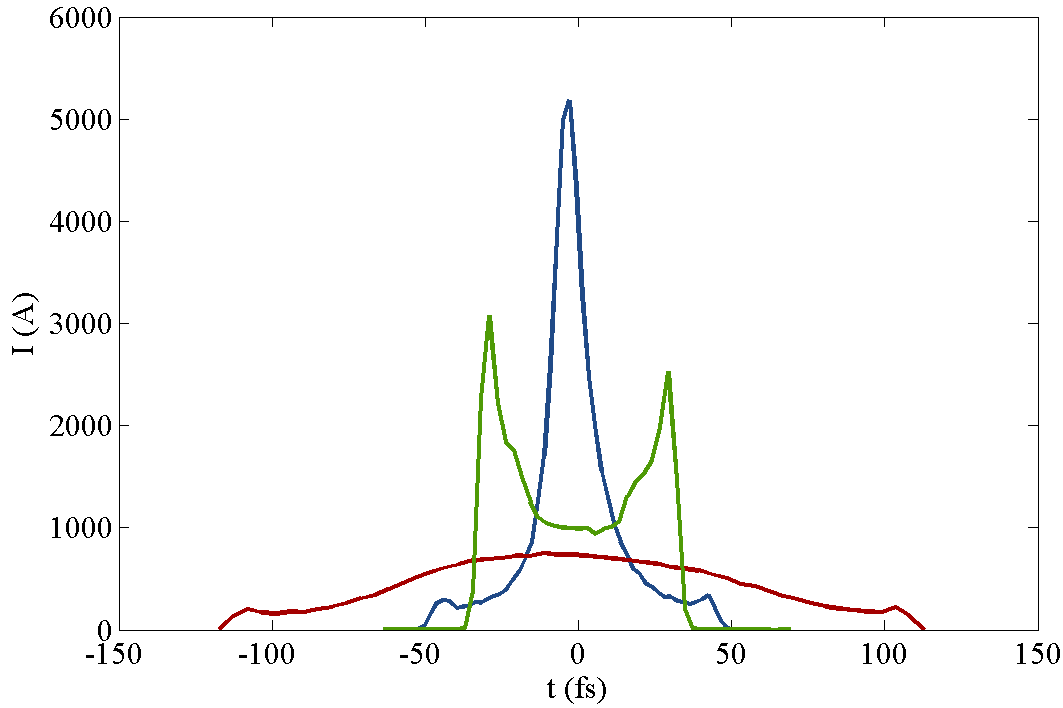 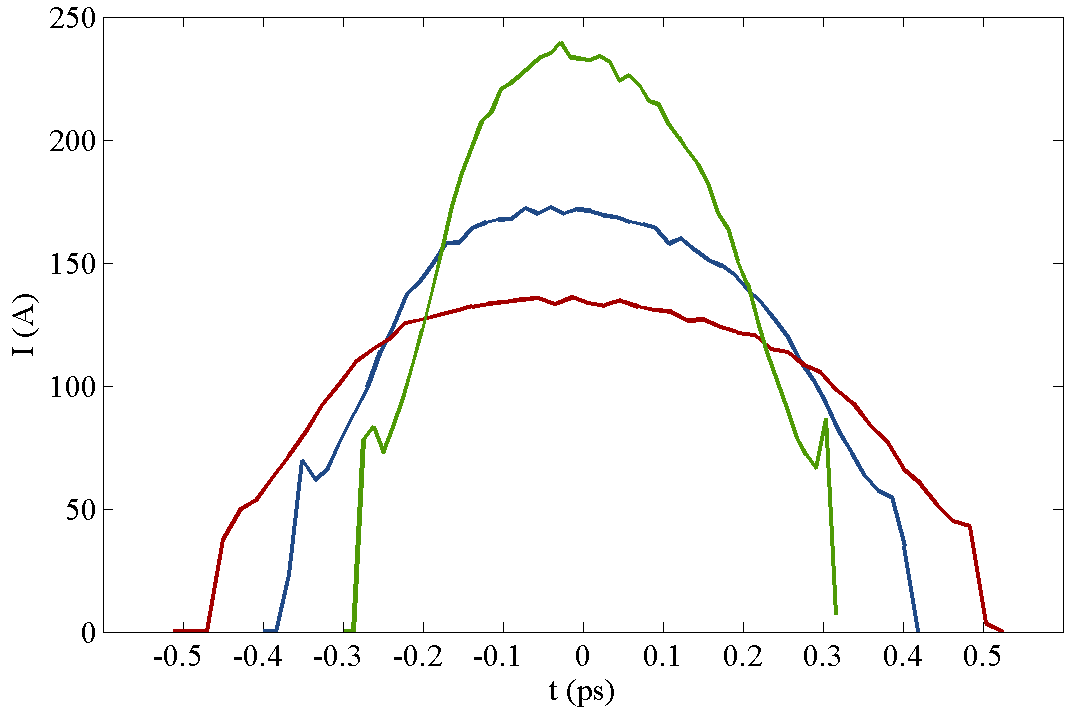 Conclusion
Information on the energy spread without disturbing SASE delivery 
Monitor the linear energy chirp, which is very crucial to the final compression
Could measure the longitudinal phase space after BC1 and BC2 at the same time  compression studies
Thanks.
Flexibility
SASE-mode & Setup-mode
SASE-mode:  use the kicker to kick one bunch out of bunch train into the dispersive section.
Setup-mode: use the steerer to direct the all bunches into the dispersive section.
Septum
Steerer
Kicker
Quad
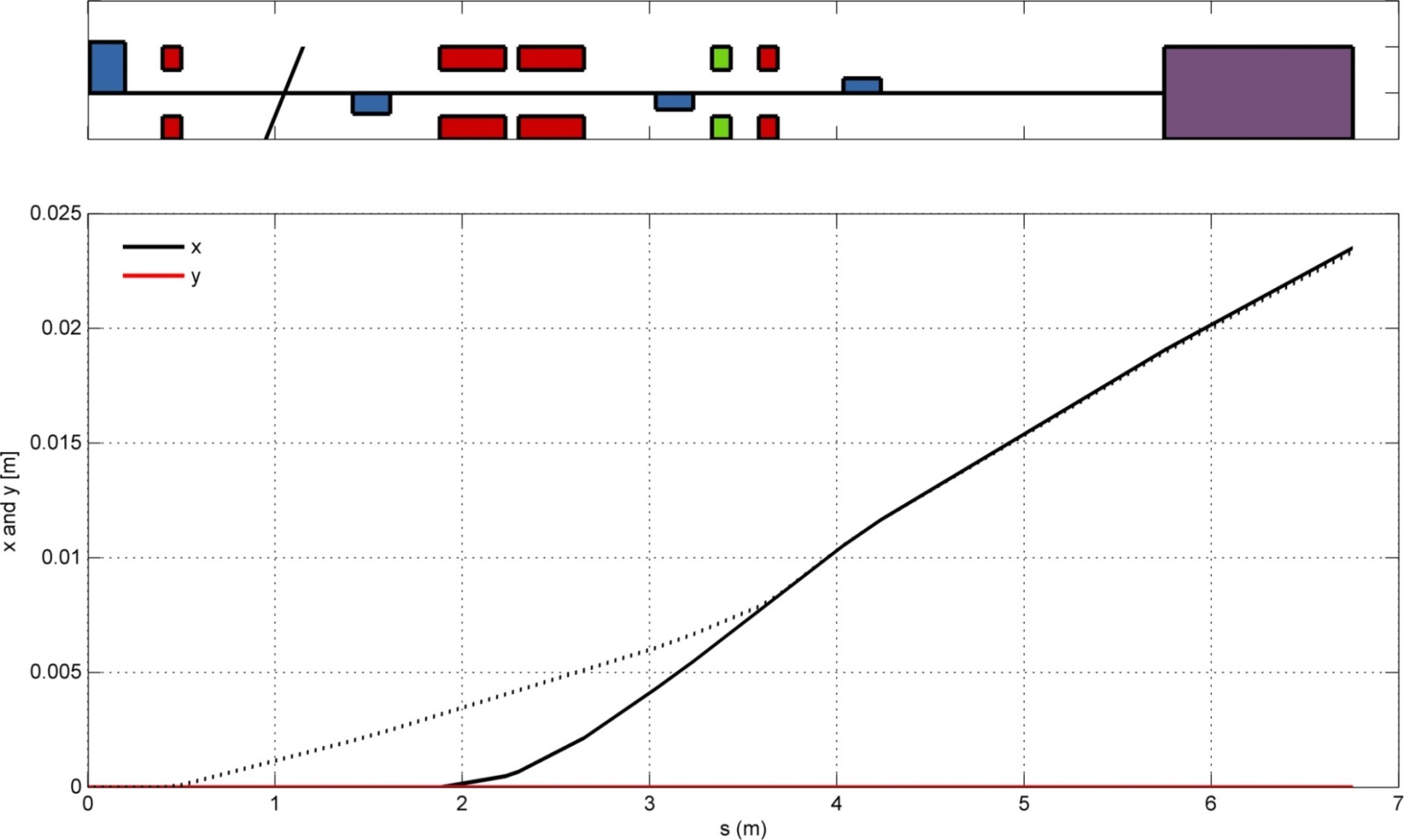 e-beam
Flexibility
Septum-on & Septum-off 
Septum-offthe bunches should pass through in the middle of the D=40mm beam pipe 
Septum-onstraight-bunch and kicked-bunch are directed into two beam pipes and  separated by 20mm movable bellows
Kicker
Septum
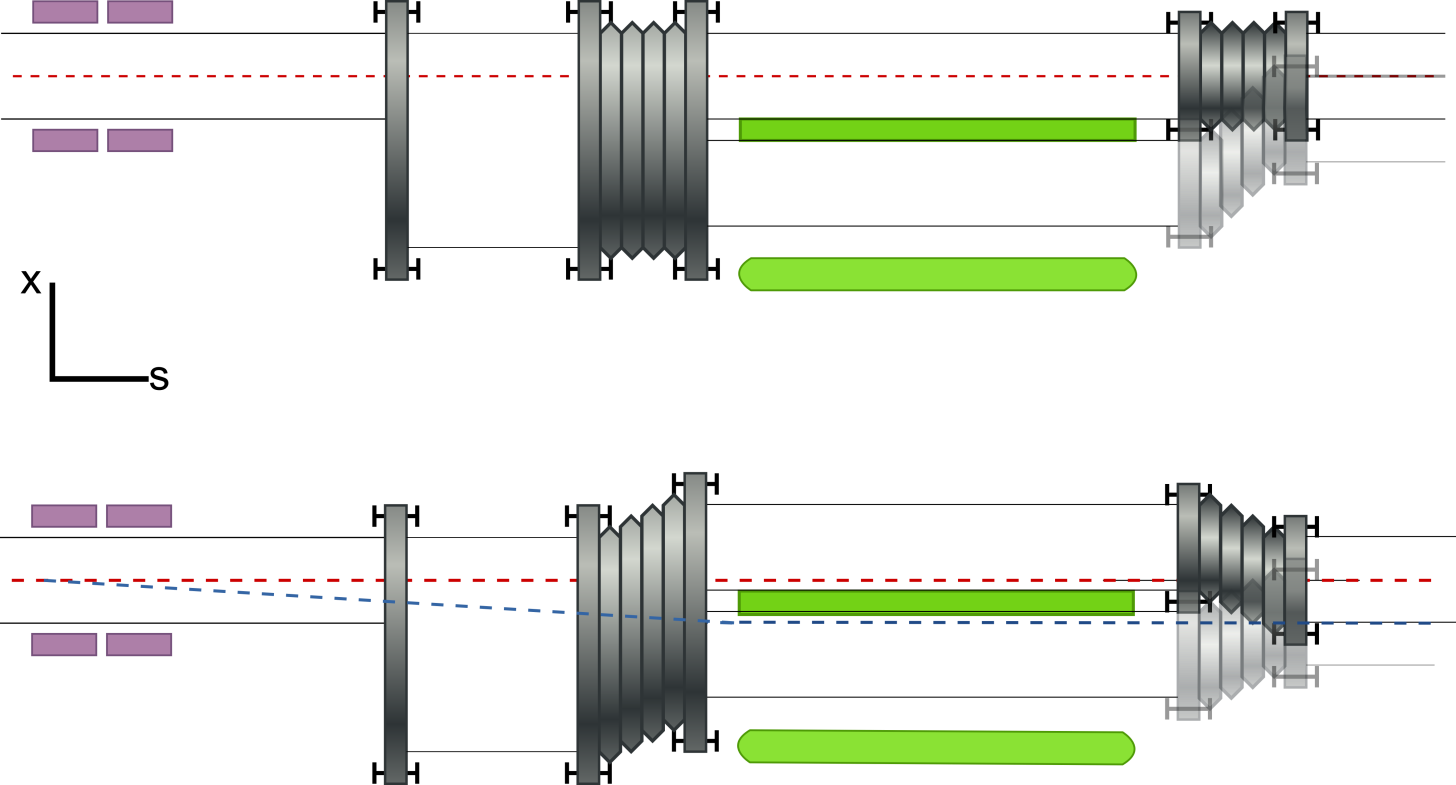 e-beam